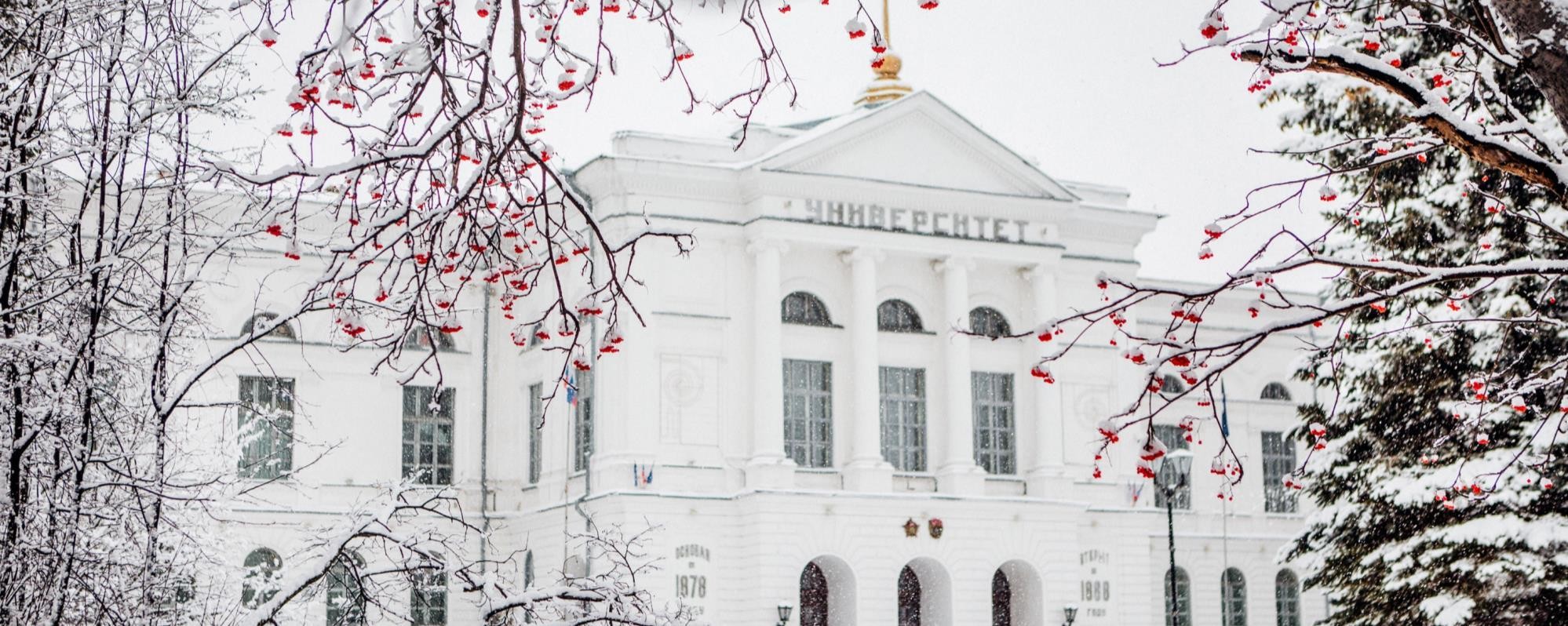 Коллективный договор
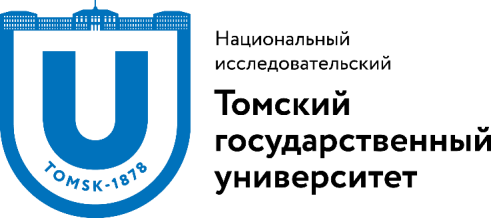 2021-2023
(Председатель ПО ТГУ – О.Э. Мерзляков)
>80%
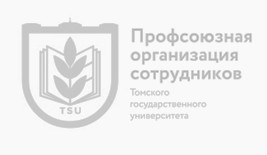 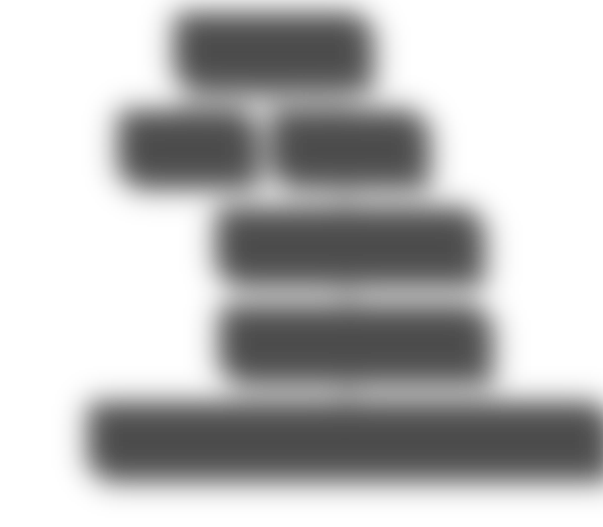 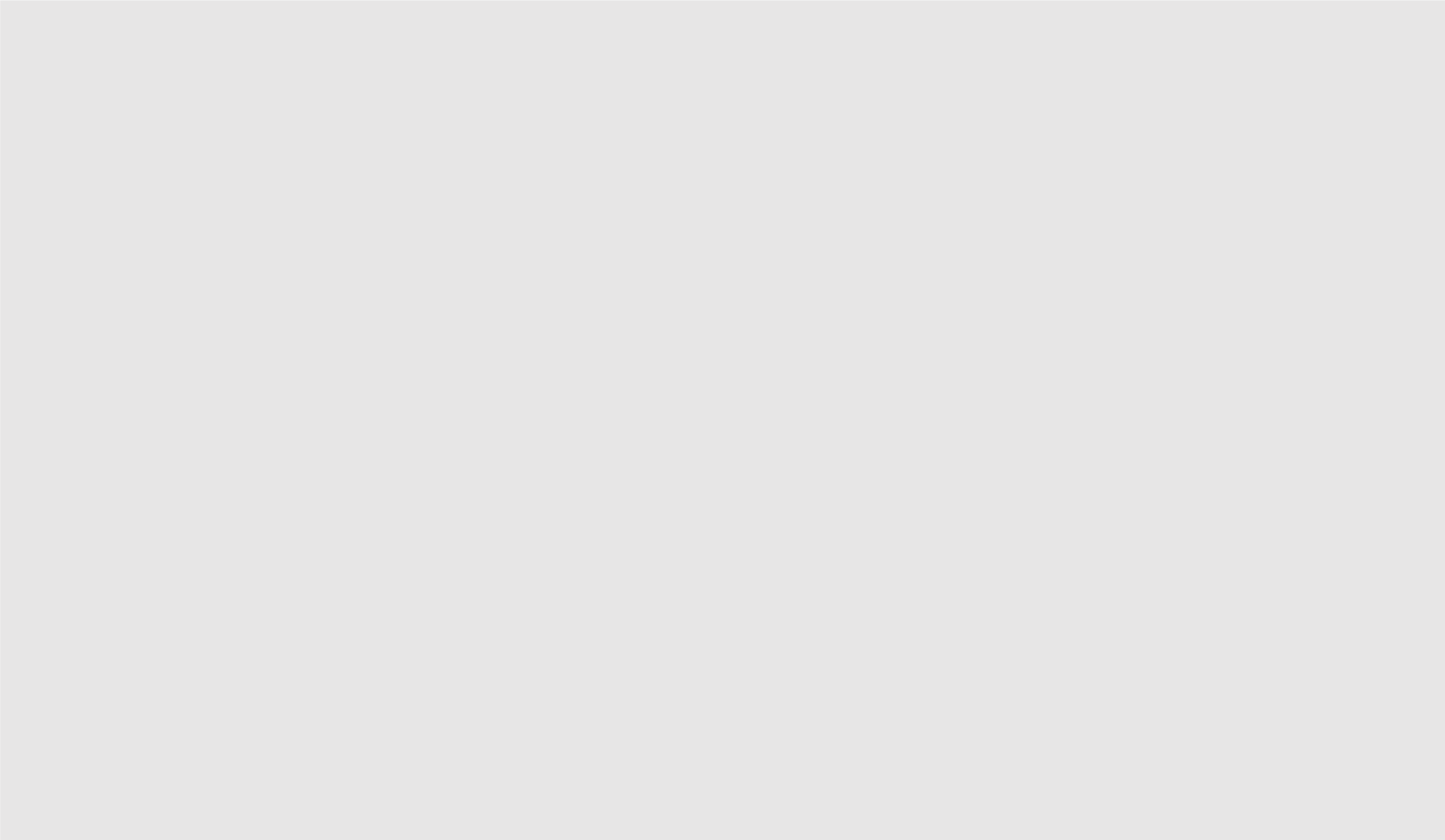 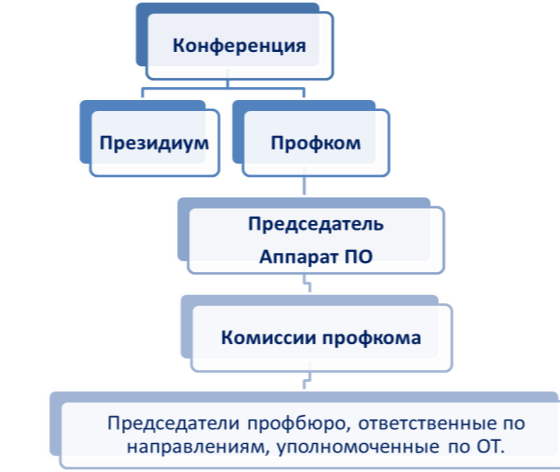 Работников доверяют представлять свои интересы ПО ТГУ
13
Комиссий
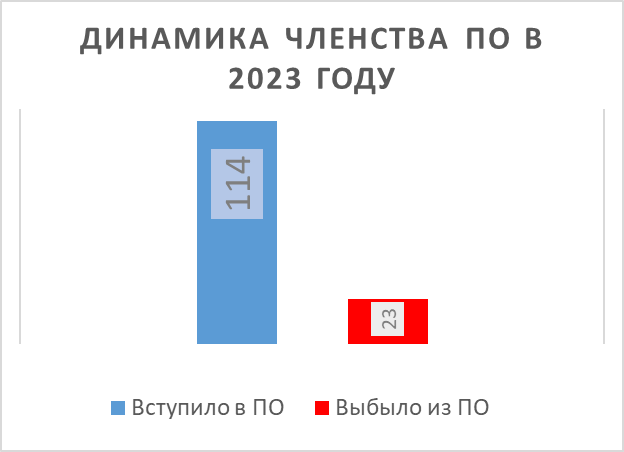 Профбюро подразделений НИ ТГУ
36
Заседаний профкома – 7
Заседаний президиума – 6
Членов профкома
49
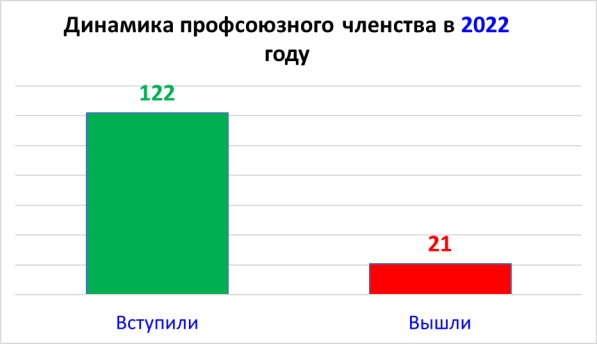 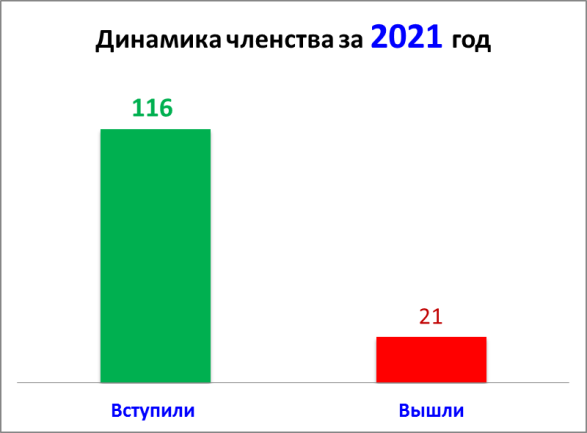 2
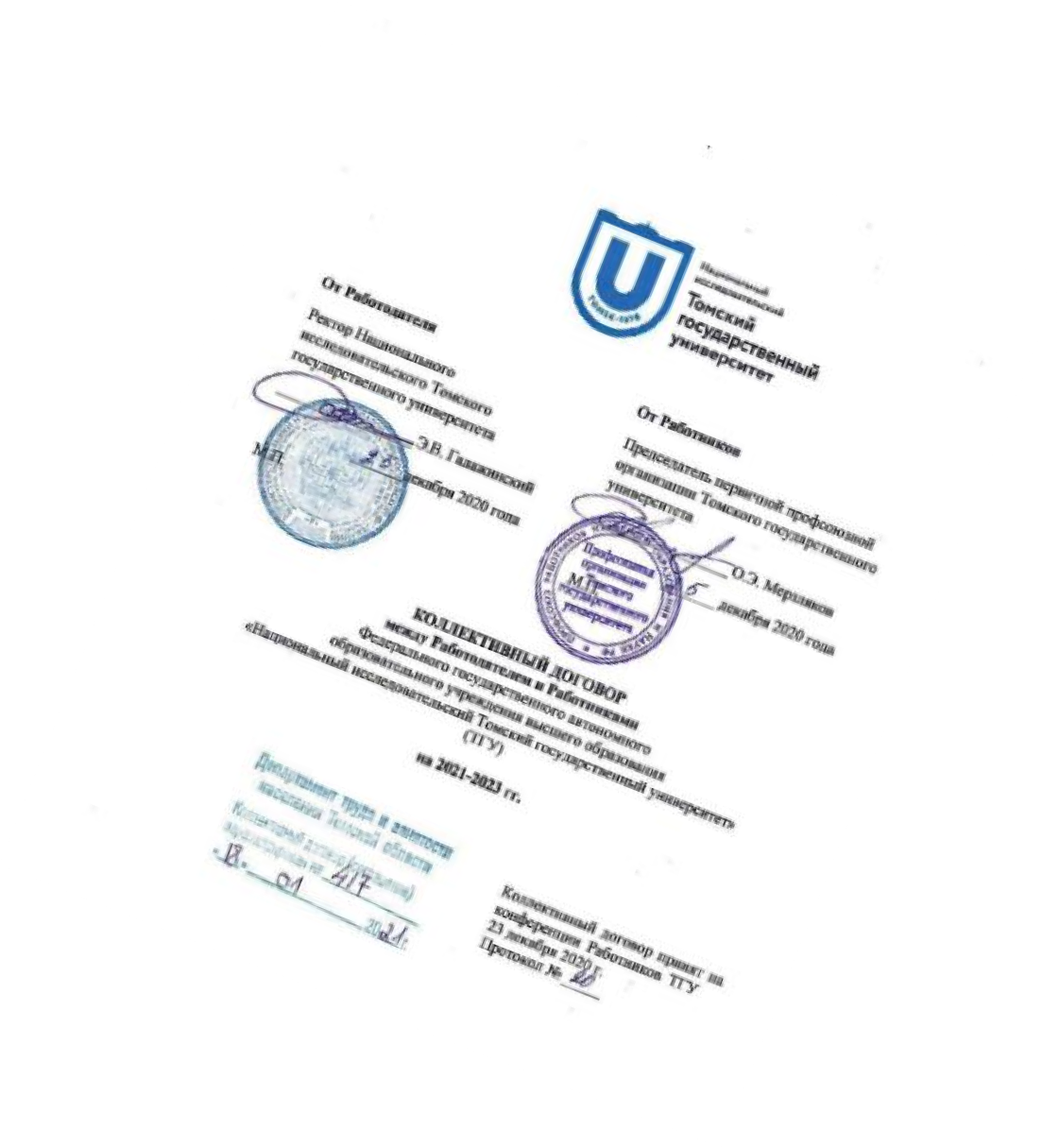 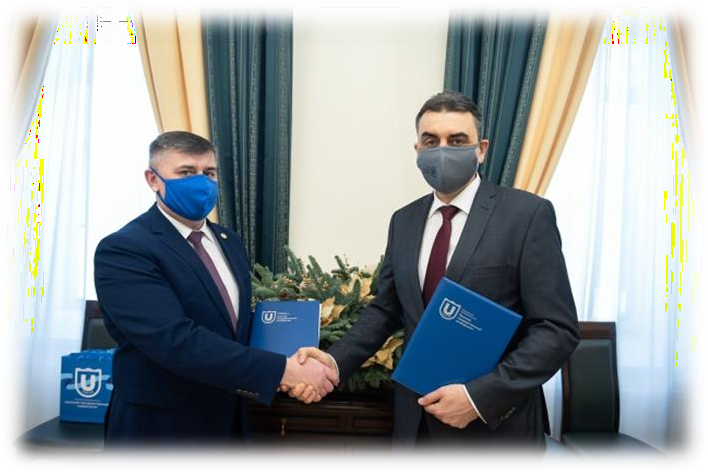 Выполнение Коллективного
договора 2021-2023
ЗАЩИТА ПРАВ РАБОТНИКА
Заработная плата
Рабочее время и время отдыха
Безопасные условия труда
Трудовой договор
Соглашение по охране труда
«КАЧЕСТВО ЖИЗНИ»
	Социальное	страхование	и	материальная помощь
Добровольное медицинское страхование
Организация отдыха
Профилактика и ранняя диагностика
Социально-ориентированные программы
3
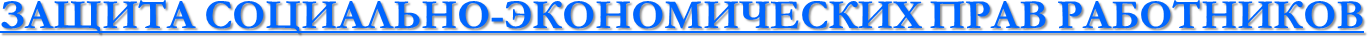 С МИНИСТЕРСТВОМ В ПРЯМОМ ДИАЛОГЕ
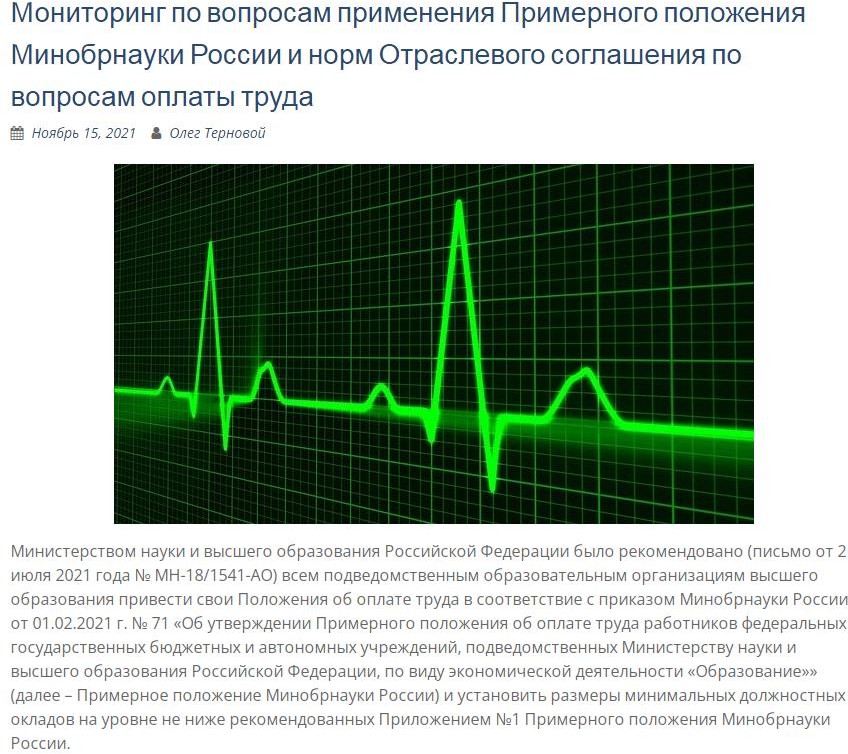 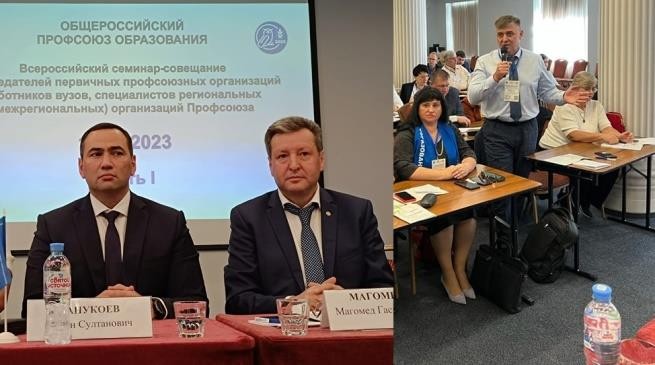 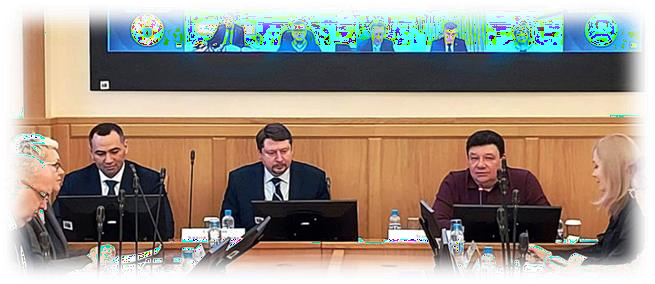 ЗАСЕДАНИЕ ОТРАСЛЕВОЙ КОМИССИИ ПО РЕГУЛИРОВАНИЮ СОЦИАЛЬНО-ТРУДОВЫХ ОТНОШЕНИЙ В ОБРАЗОВАТЕЛЬНЫХ ОРГАНИЗАЦИЯХ, НАХОДЯЩИХСЯ В ВЕДЕНИИ МИНОБРНАУКИ РОССИИ
20 декабря 2023 г. – решение о пролонгации Соглашения
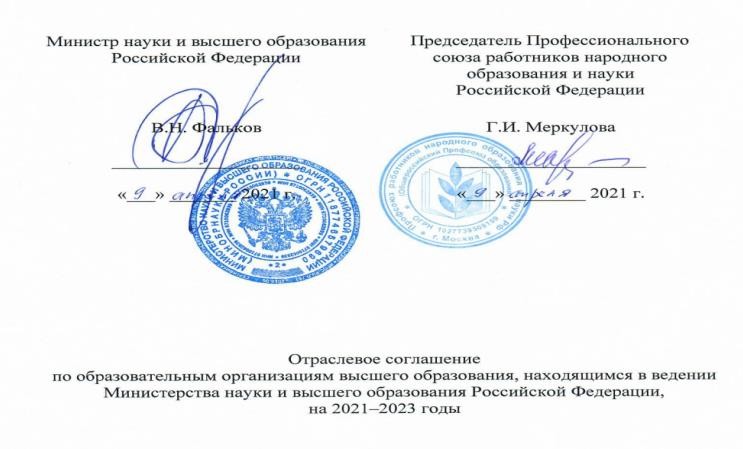 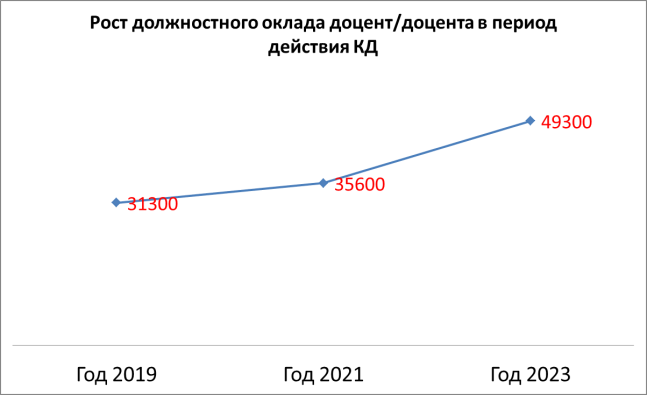 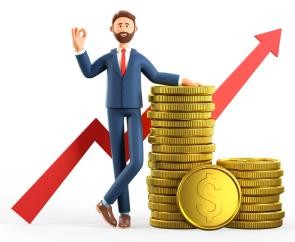 п. 4.4 Считать…целесообразным введение в массовую практику образовательных организаций высшего образования заключение трудовых договоров на неопределённый срок…
… при наличии согласия работника трудовой договор следует заключать на срок не менее трех лет.
4
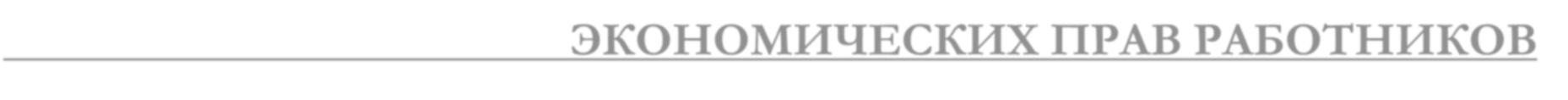 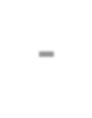 ЗАЩИТА СОЦИАЛЬНО-ЭКОНОМИЧЕСКИХ ПРАВ РАБОТНИКОВ
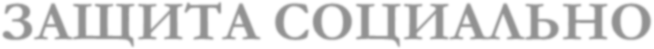 3
обращения работников НИ ТГУ о защите прав
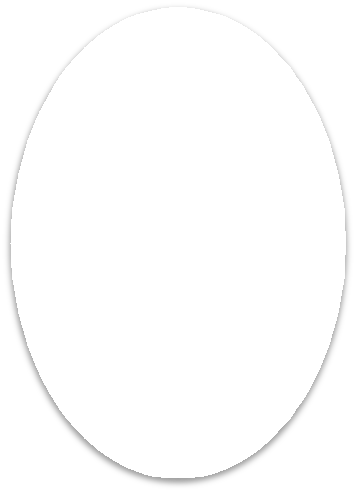 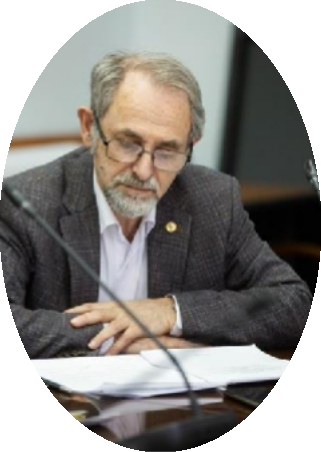 КТС и комиссия по вопросам трудовых отношений и
социальному партнерству – Дунаевский
Григорий Ефимович
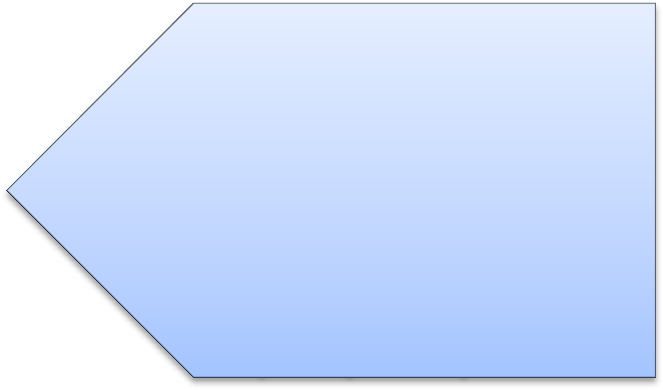 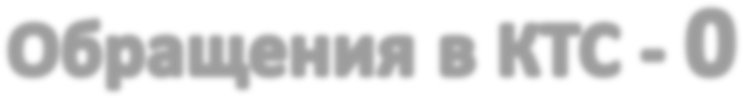 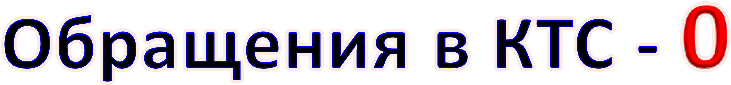 Участие в разработке и обсуждении нормативных документов
Внесение изменений в Положение об оплате труда НИ ТГУ
Согласование размера базовых окладов по уровням ПКГ
Вопросы гарантий и компенсаций в связи с переводом на дистанционную работу
Внесение дополнений в Коллективный договор
5
2 письменных и > 100 устных обращений
инициирование проверки состояния ауд. фонда и мест общего пользования
мониторинг условий труда
участие в проведении специальной оценки труда (СОУТ)
участие в работе комитета по ОТ ТГУ
Расследование несчастных случаев
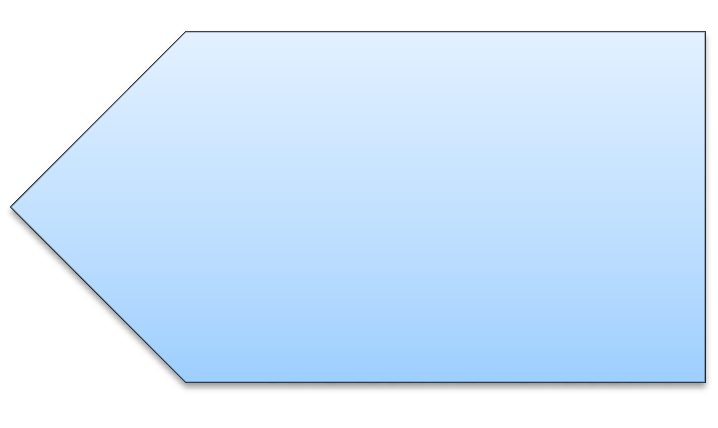 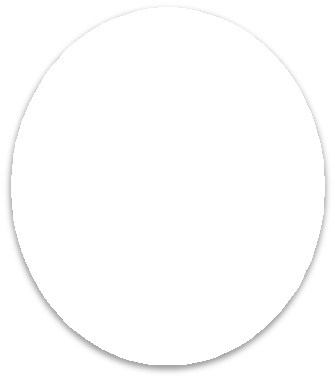 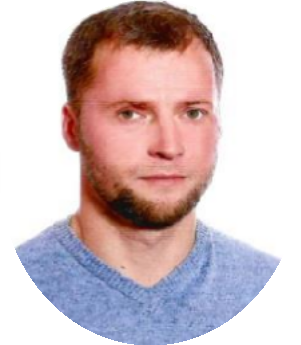 Комиссия по охране труда профкома ТГУ
Председатель –
Баканов
Алексей Николаевич
Соглашение по ОТ на 2023 год
1, 9
млн
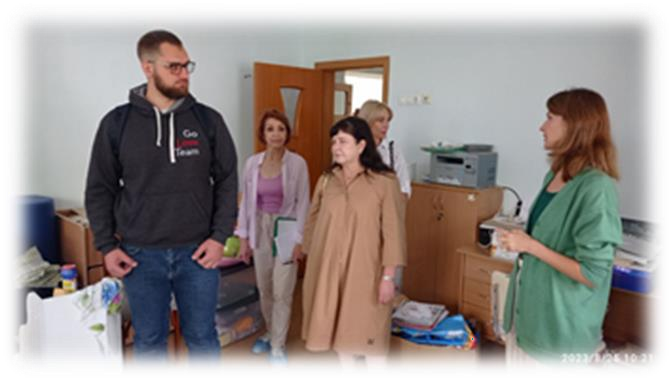 -	отремонтированы санузлы в 8 корпусе
-	отремонтировано помещение медкабинета ФФК
Комиссии по оценке состояния аудиторного фонда и объектов общего пользования
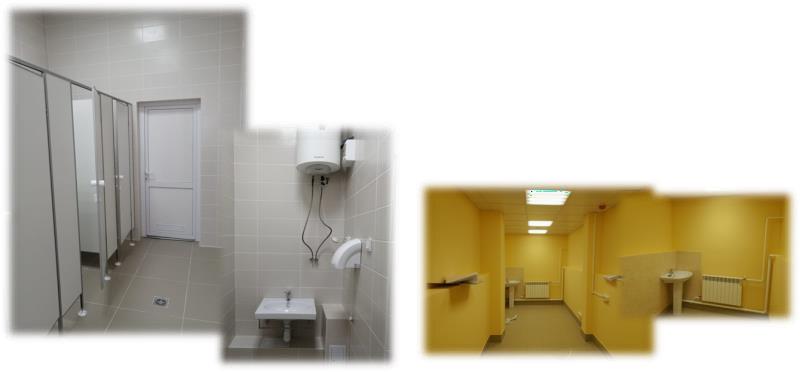 «Качество жизни и социальные гарантии»
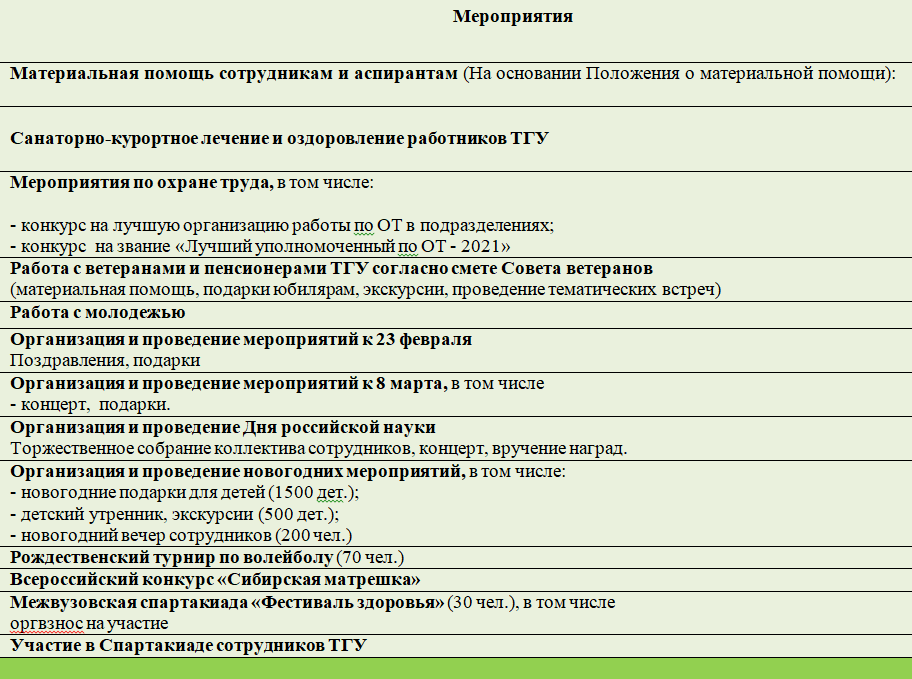 Объем финансирования социально-значимых мероприятий по КД
11,6 млн.
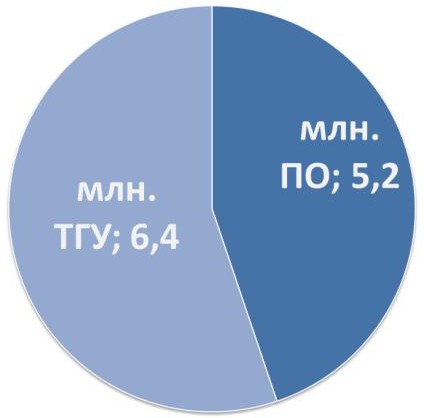 757
Беспроцентная ссуда для
членов профсоюза
21
Заявлений на материальную помощь
1 917 000 руб.
Средства НИ ТГУ
Средства ПО ТГУ
1,7 млн. руб.
1 700 000 руб.
7
работник
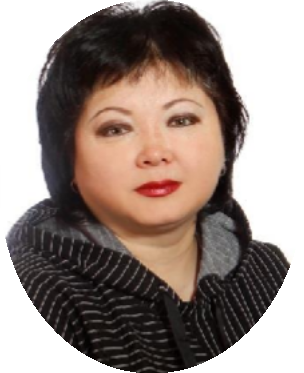 Комиссия по социальному страхованию и охране
здоровья
Председатель –
Гулакова Лилия
Робертовна
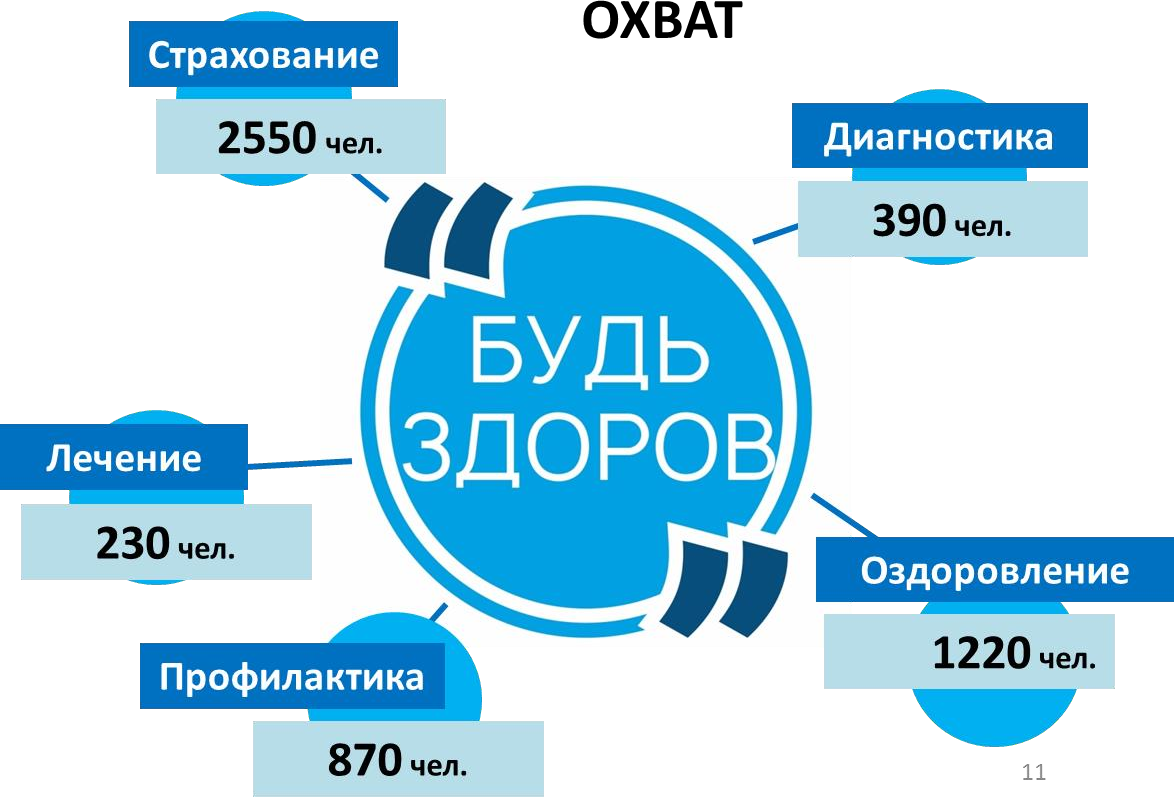 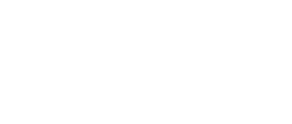 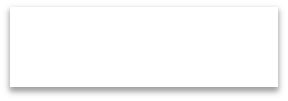 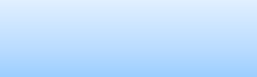 4200 чел.
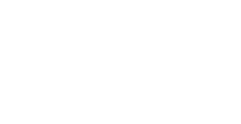 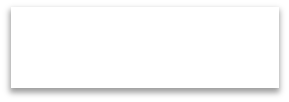 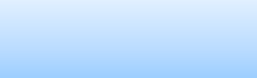 74 чел.
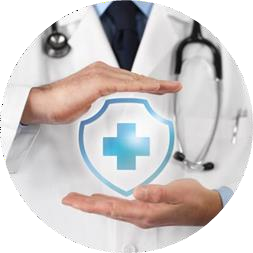 вакцинация
организация скринингов
(женское и мужское здоровье и др.)
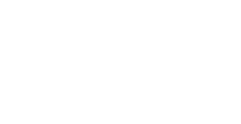 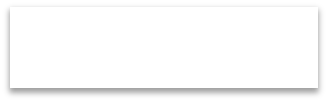 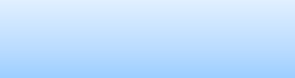 56 чел.
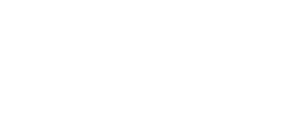 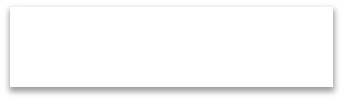 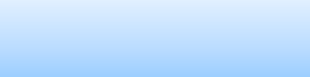 1000 чел.
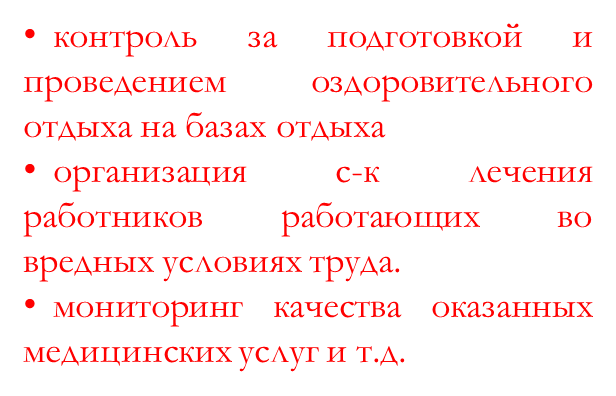 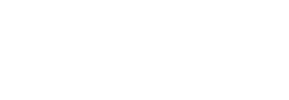 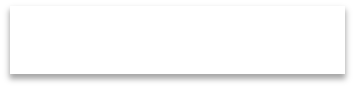 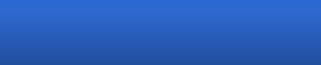 Вакцинация
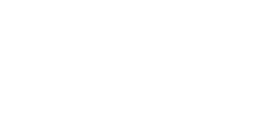 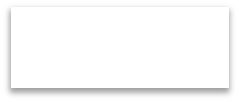 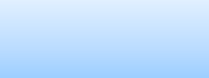 140 чел.
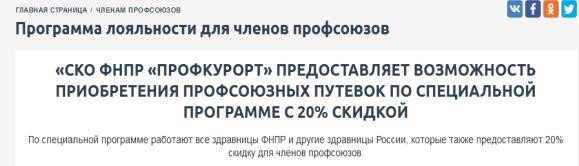 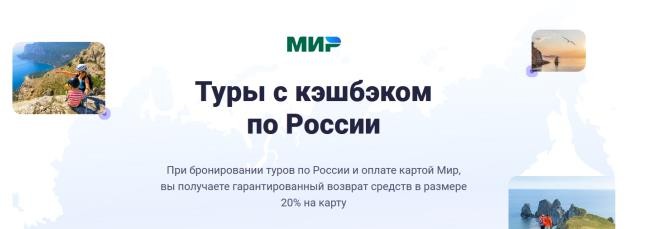 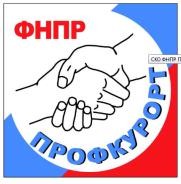 Оздоровительный отдых (базы отдыха ТГУ)
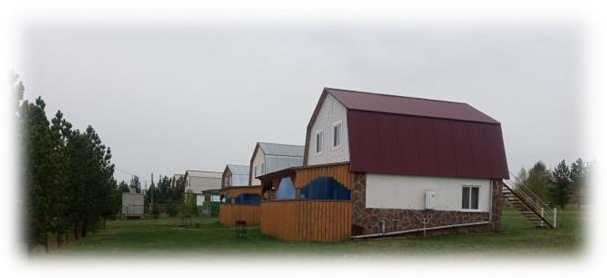 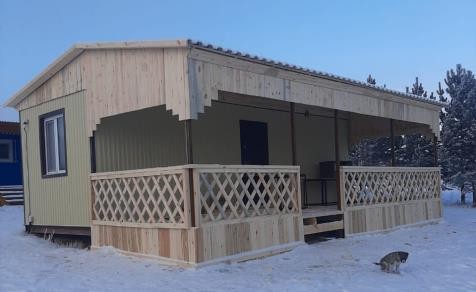 Отдохнуло на базах ТГУ
в летний сезон:
База «Колодезный» (Хакасия): июнь – август 386 человек, из них 46 дет.
ЛОЛ СФТИ:
1 сезон –160 человек, из них 80 дет., 2й сезон – 120 человек, из них 50 дети.
УНП «Киреевское»:
1 сезон – 213 человек, из них 41 реб., 2 сезон – 147 человек, из них 32 реб.
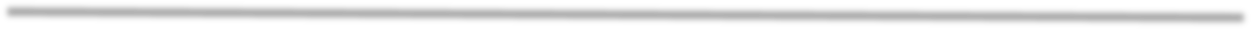 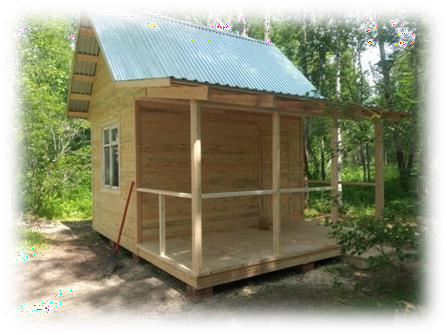 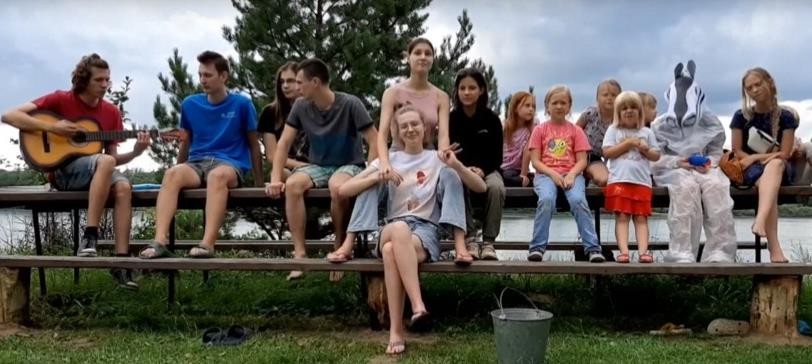 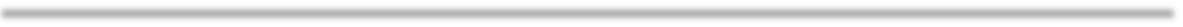 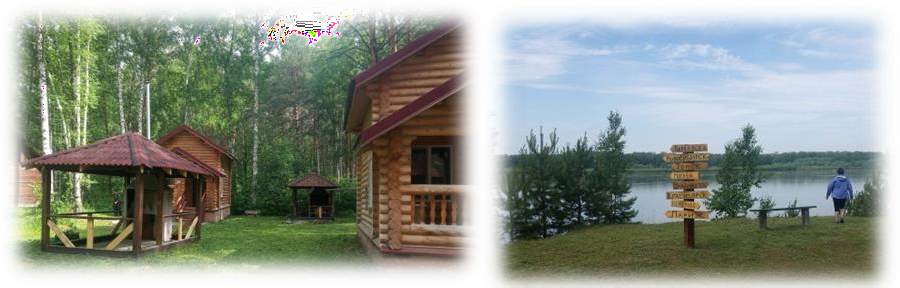 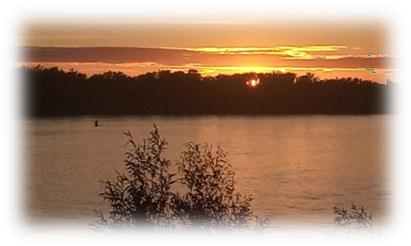 Комиссия
по жилищным вопросам Председатель – Евсеева 
Любовь Геннадьевна
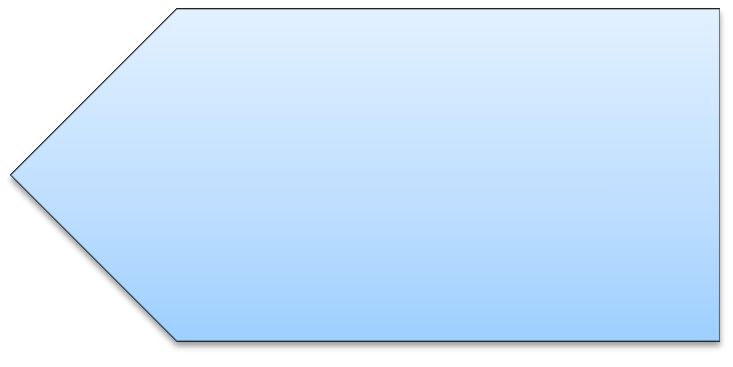 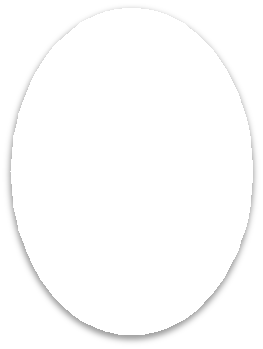 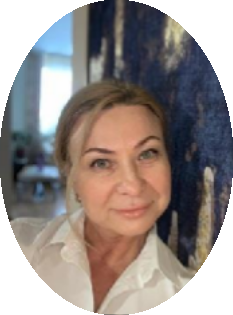 Уточнение списков нуждающихся в улучшении
жилищных условий
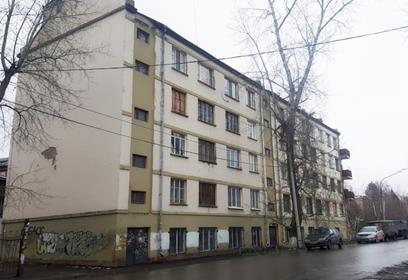 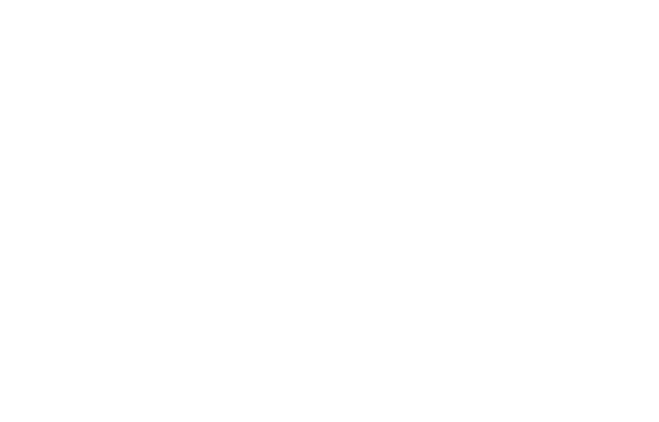 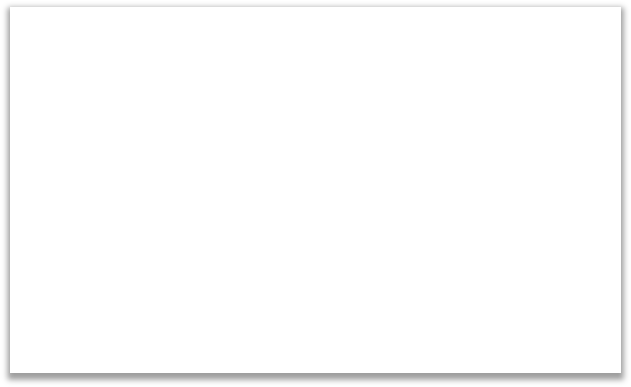 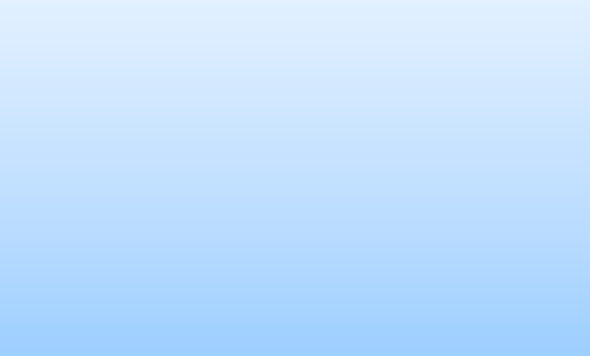 Работа	в комиссии
составе
по
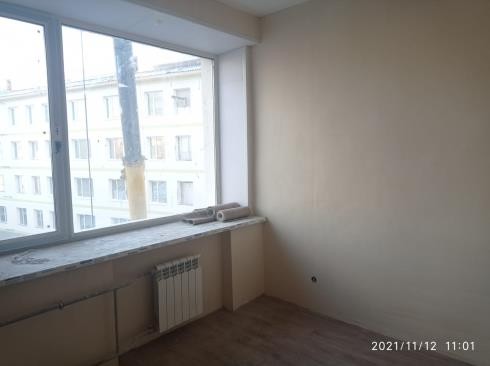 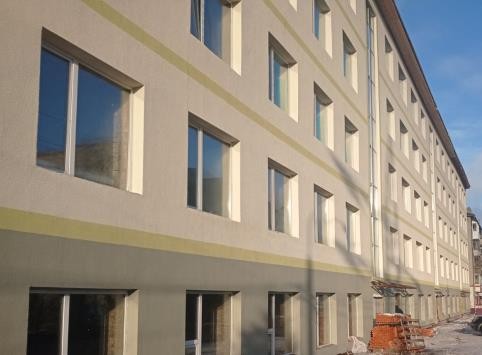 распределению жилого фонда
№1 на Никитина, 4

организация заседаний административно-жилищной комиссии ТГУ
проверка	и	утверждение	списка	работников,	поставленных	на	очередь	для
получения жилой площади
содействие улучшению жилищных условий сотрудников ТГУ (информирование и
помощь в реализации жилищных программ)
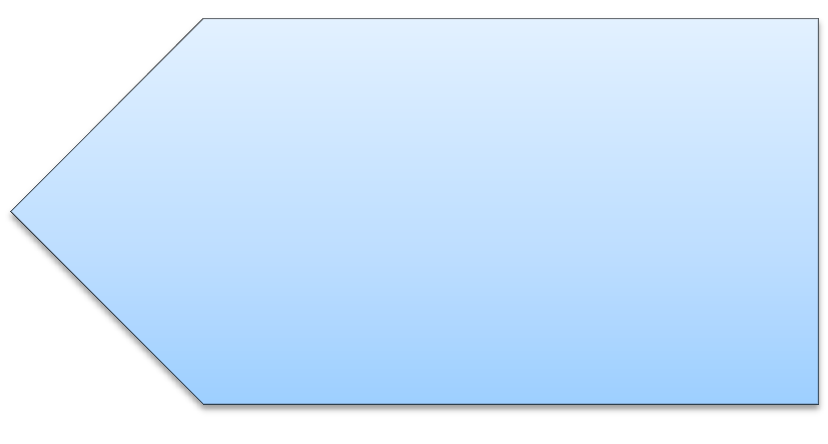 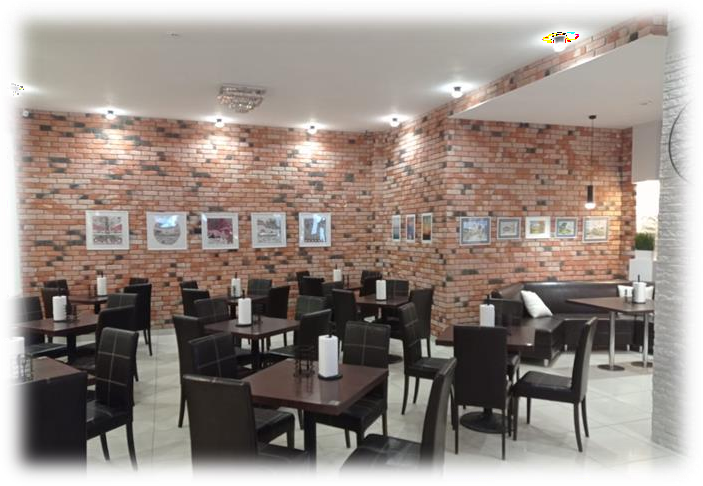 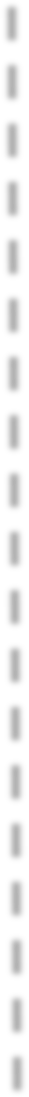 Комиссия общественного контроля Председатель –
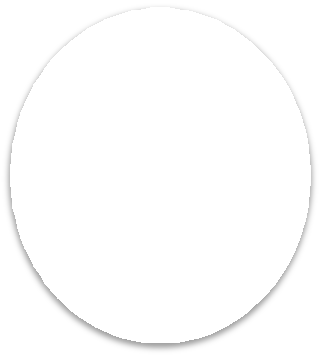 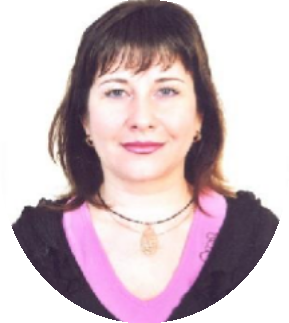 Жилина
Елена Николаевна
Контроль организации питания в ТГУ
Мониторинг содержания мест общего пользования
Контроль организации летнего отдыха работников и
членов их семей
Контроль	качества	обслуживания	работников	и преподавателей службами ТГУ
Контроль качества услуг,	предоставляемых ТГУ
клининговыми компаниями
При     участии     инструктора     по гигиеническому воспитанию ТГУ Шамак Л.К.   проведено   10  плановых   и
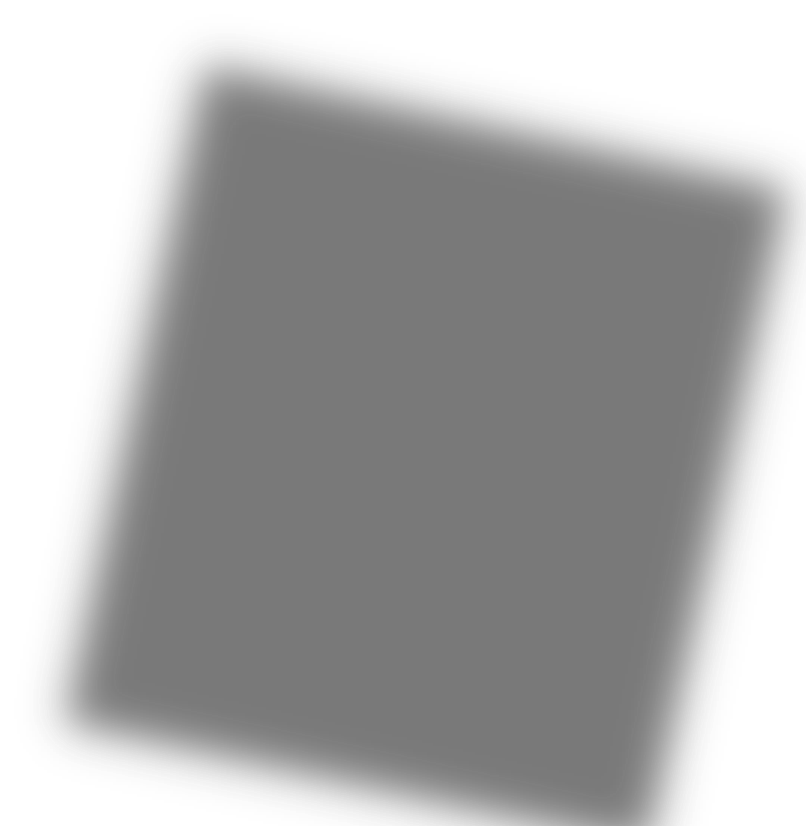 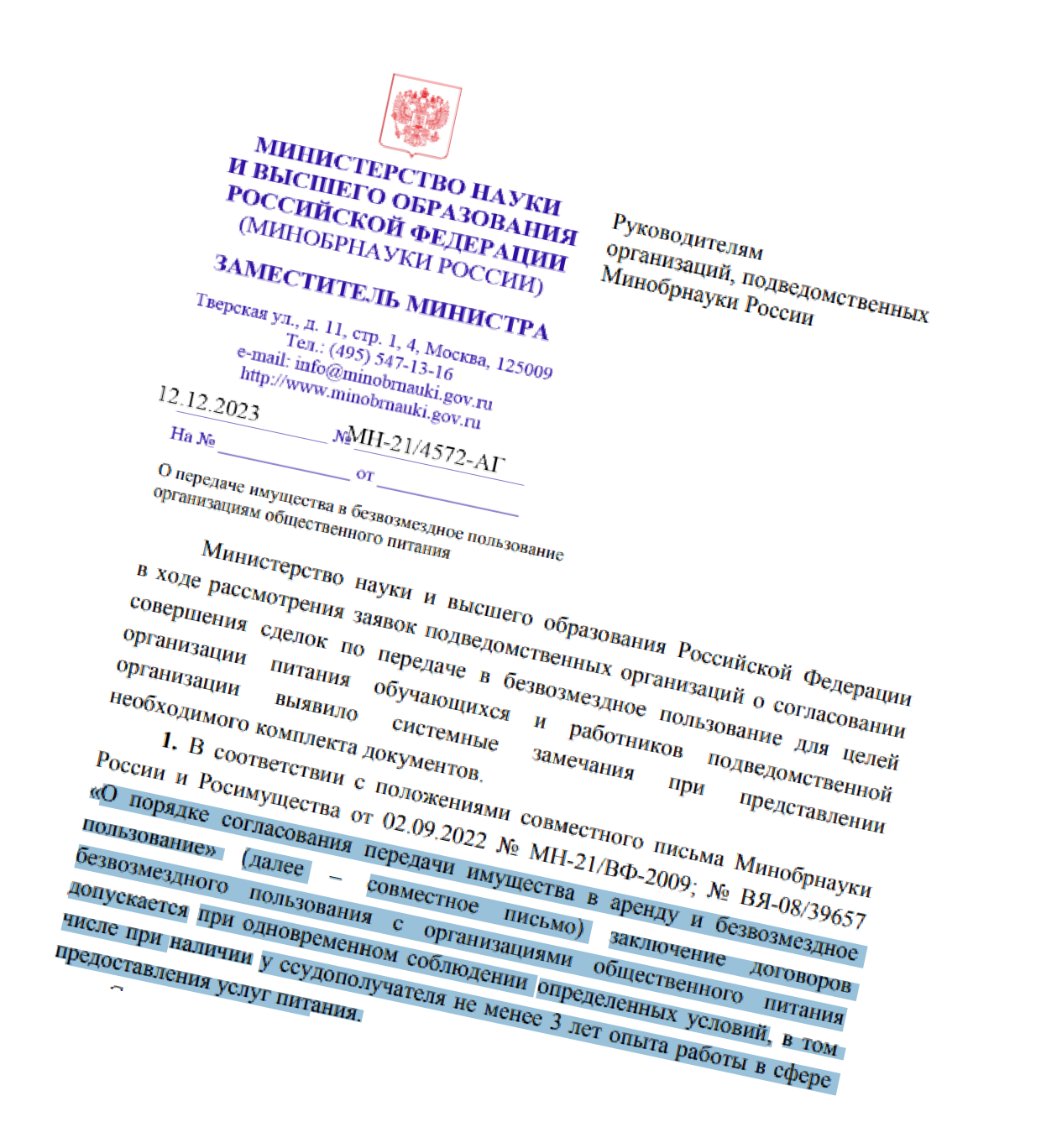 внеплановых проверок.
11
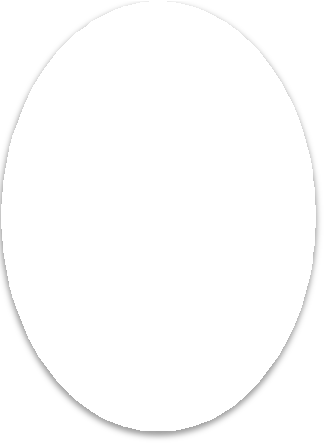 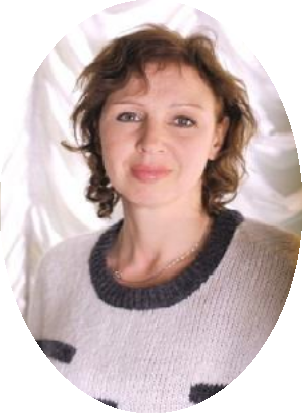 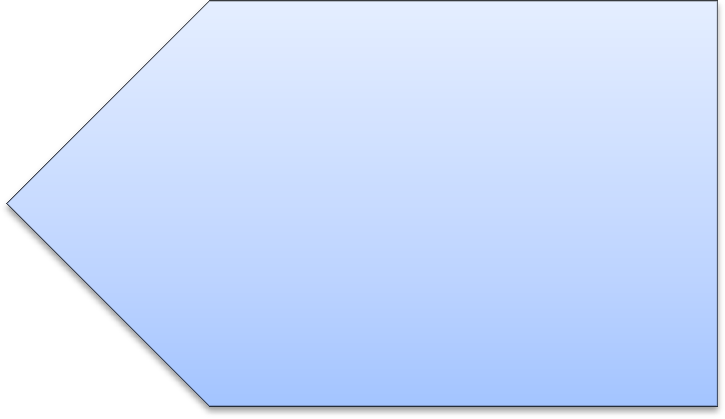 Комиссия по спортивно-массовой работе
Председатель –
Дробышева Светлана
Александровна
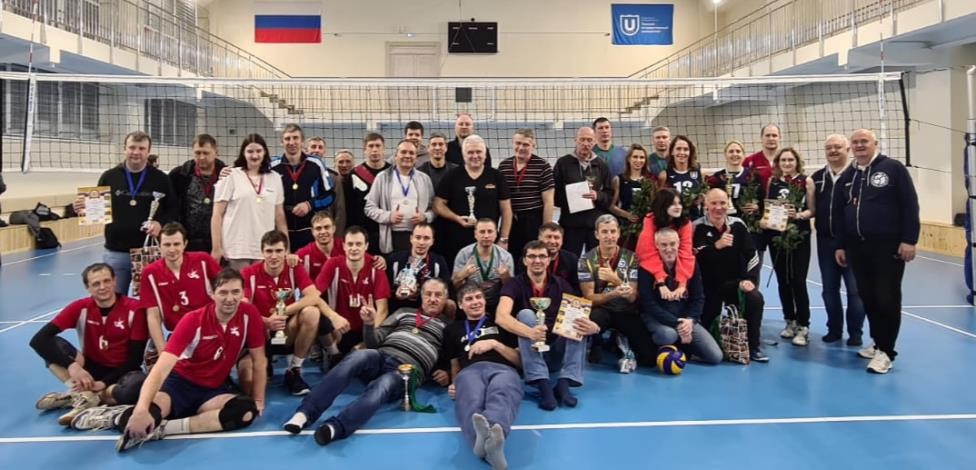 12 групп по различным спортивным направлениям
Организация	и	проведение
межвузовских соревнований
Турнир	по	боулингу	среди 	работников НИ ТГУ
Организация	спортивных
мероприятий на базах отдыха
Скандинавская ходьба
	Рождественский	турнир	по волейболу
ТГУ – 2 место Участвовало 112 работников
14 команд * 72 сотрудника
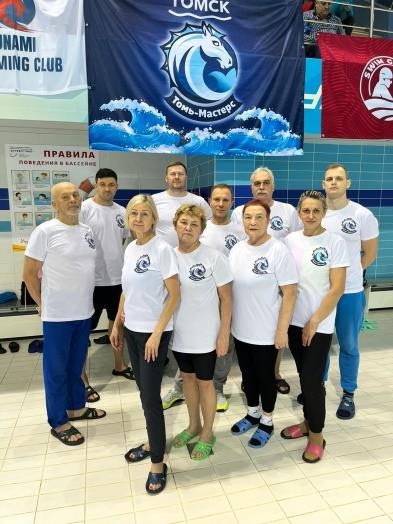 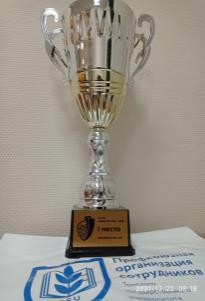 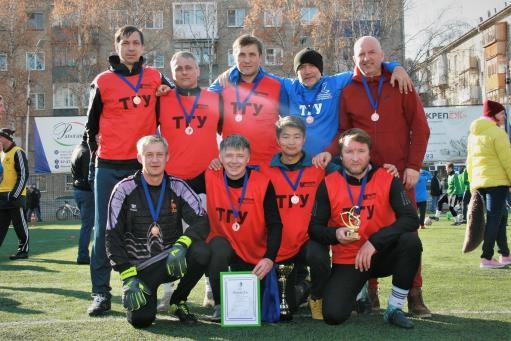 12
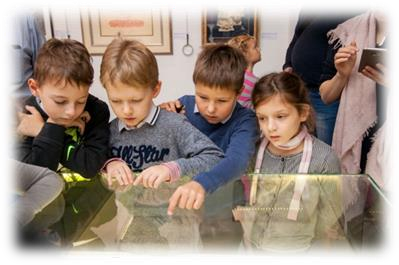 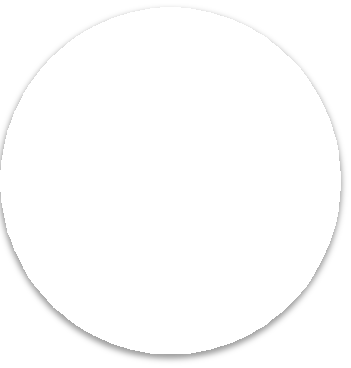 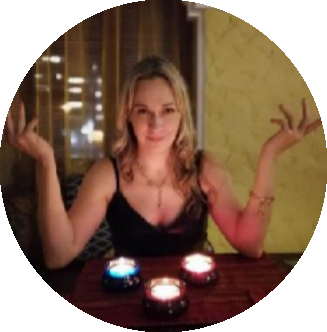 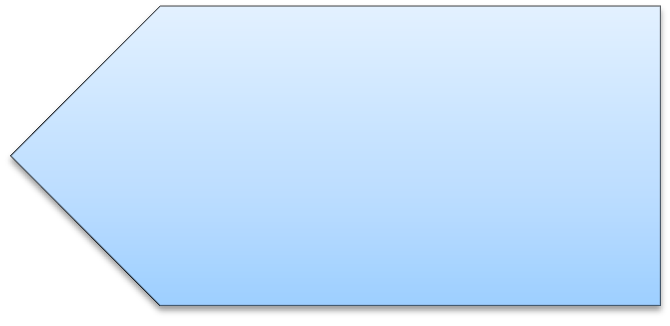 Комиссия по работе с детьми
Председатель –
Хохлова
Татьяна Витальевна
>1350
детей
Путевок
в д/с ТГУ – 58
Конкурс «В ТГУ с
пеленок» 2023
Закуплено и выдано 1450 подарков
Семейные старты
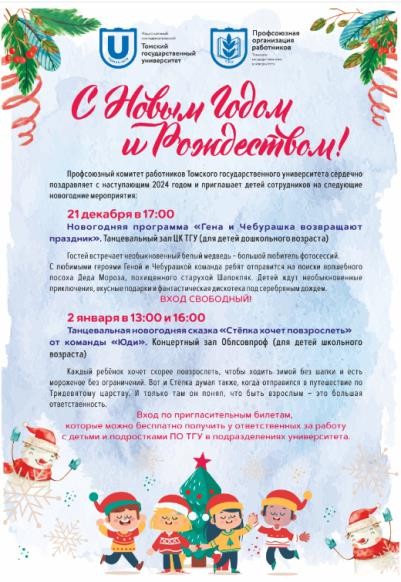 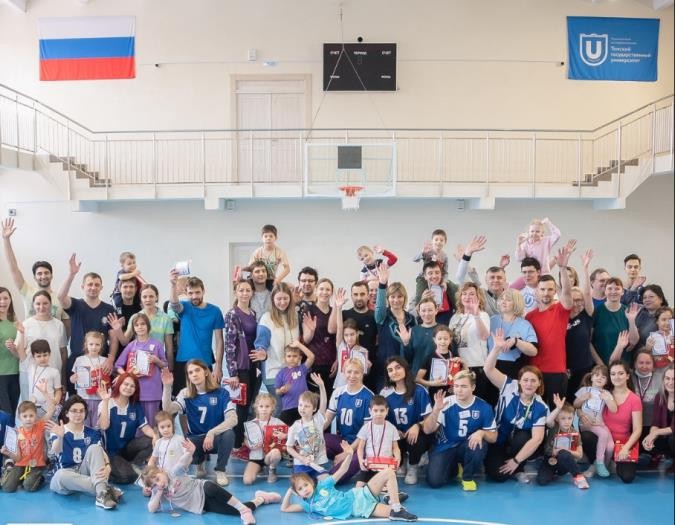 13
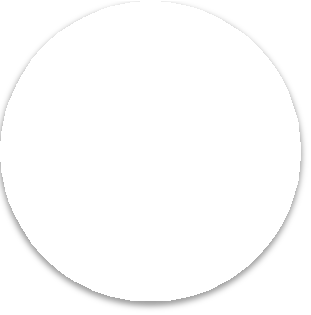 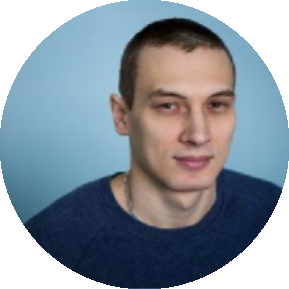 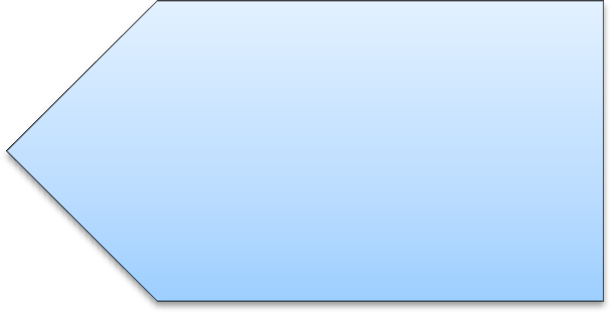 Комиссия по работе с молодежью
Председатель – Гибанов Никита Сергеевич
Реализация социальных проектов
*
Зам. председателя ПО – Мясников Алексей Геннадьевич
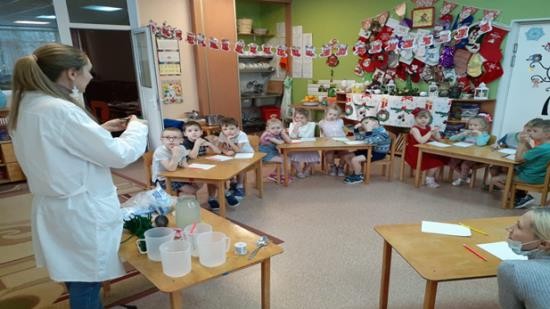 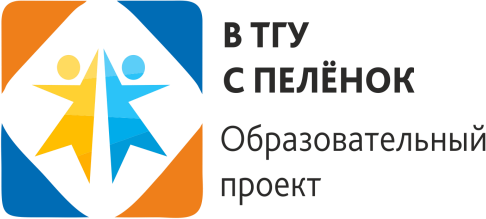 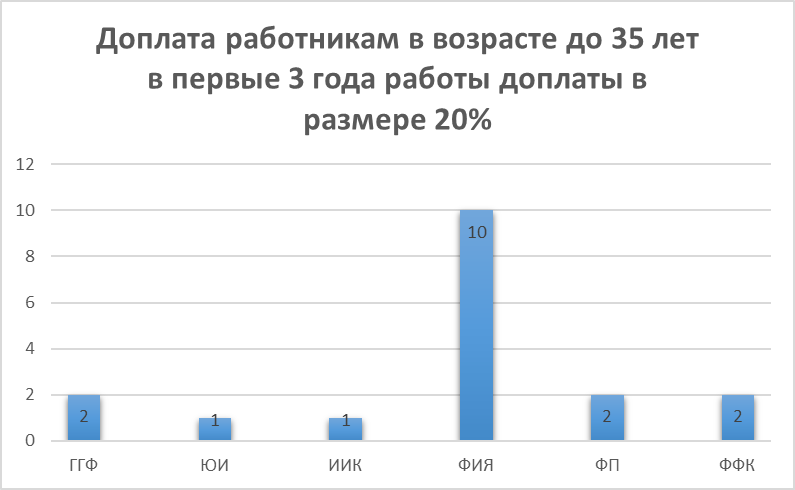 Проект
«Династии Alma Mater»
> 100 династий
! Подготовлены комплекты документов молодым учёным ТГУ для получения государственных сертификатов на приобретение жилья - 2,9 млн.
Обсуждение молодёжной политики в ВУЗах
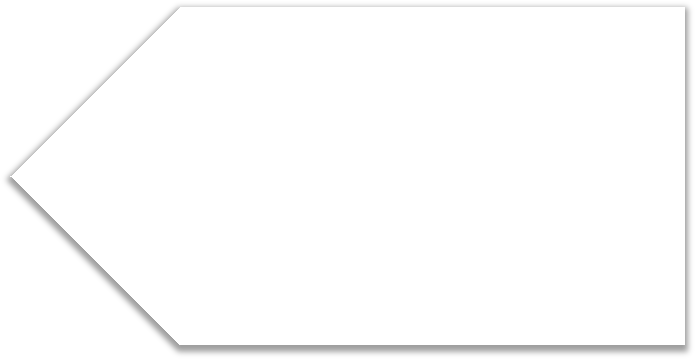 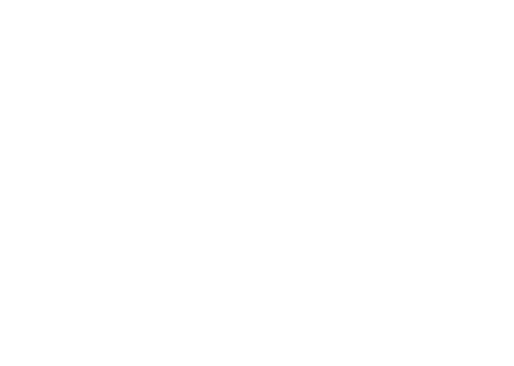 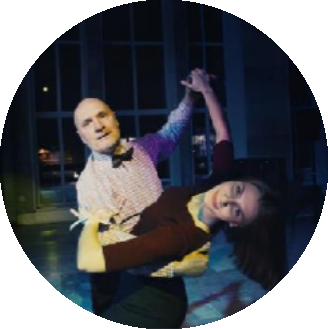 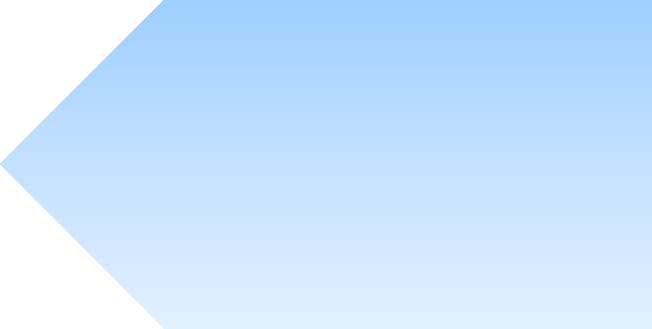 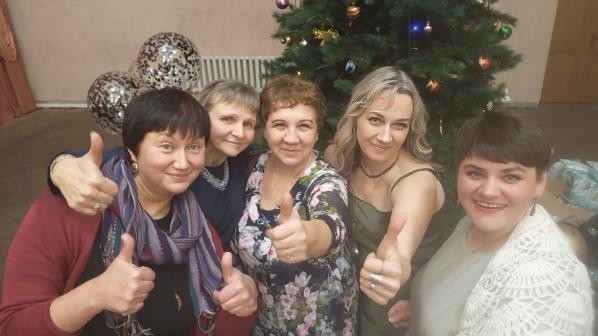 Комиссия по культурно-
массовой работе -
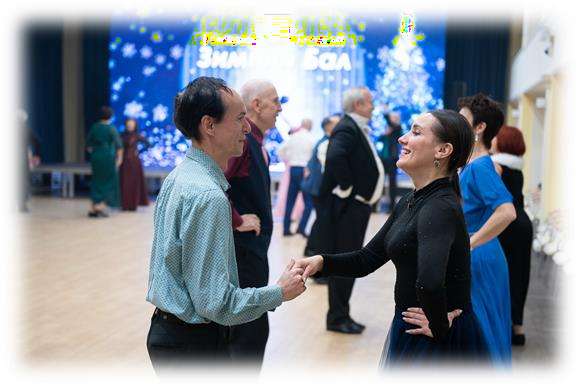 председатель Клименко Андрей Олегович
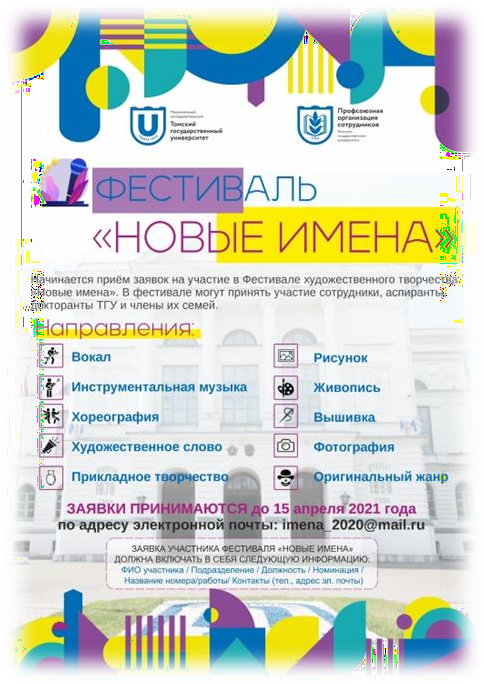 Подготовка и проведение заседаний клуба «Лирики»
Подготовка и проведение фестиваля «Новые имена»
Участие в фестивале художественной самодеятельности профсоюзных коллективов
Зимний университетский бал сотрудников
Новогодний концерт для профактива и	работников ТГУ (28 декабря 2023 г.)
15
Комиссия по работе с
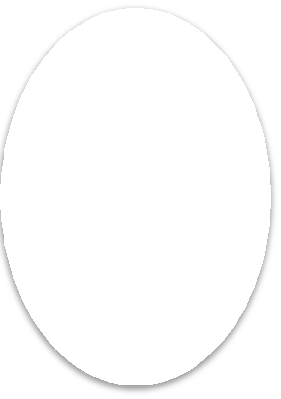 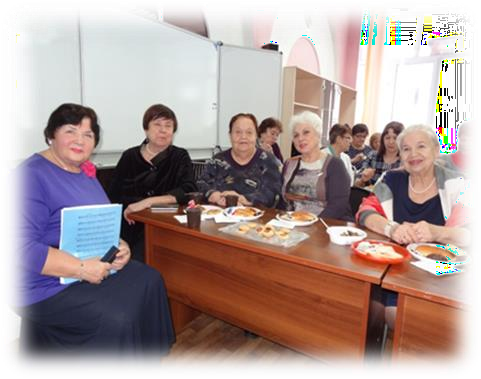 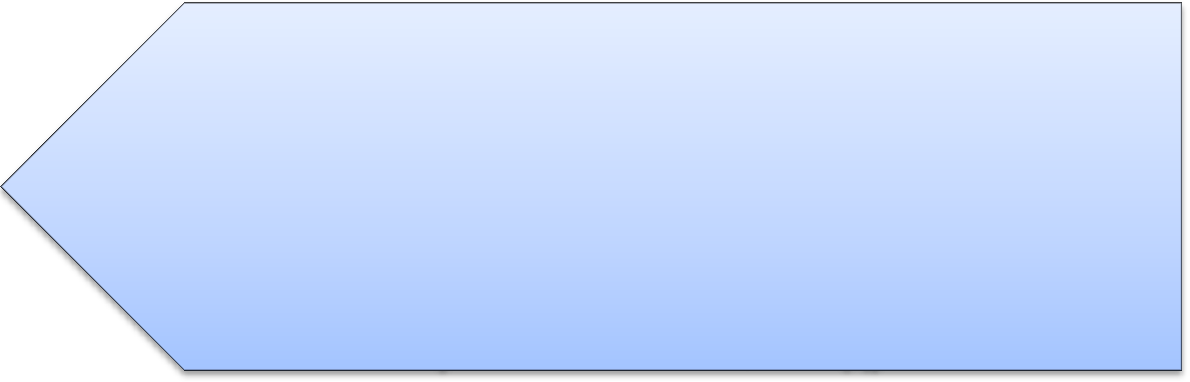 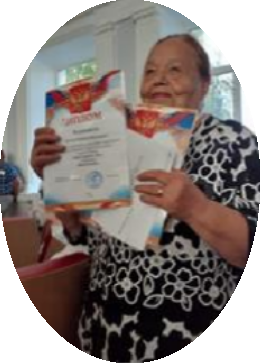 ветеранами и пенсионерами
Совет ветеранов ТГУ – Берцун Людмила Лукинична
Зам. председателя ПО –
Пучкова Нина Александровна
Волонтеры
«Серебряного возраста»
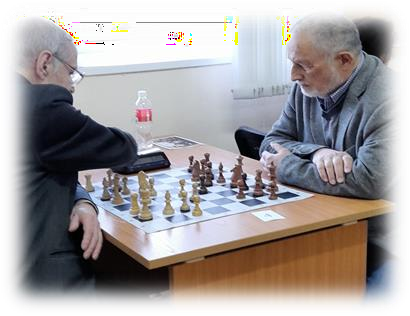 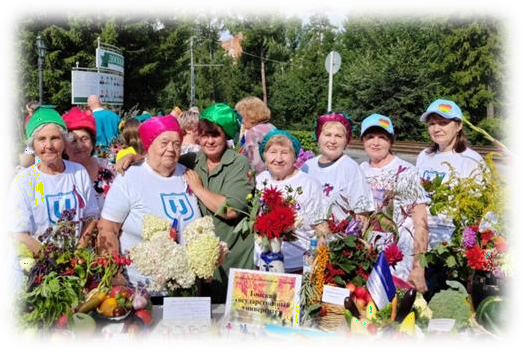 Спортивные и
культурные мероприятия
2200 ветеранов и пенсионеров
Среди них:
5 тружеников тыла
8 вдов ветеранов ВОВ
380 детей войны
22 участников локальных войн
374 заслуженных ветеранов труда ТГУ (23 присвоено в 2023 г)
109 одиноких ветеранов
Выплачено по КД при увольнении
Ветеран ТГУ (28),
Заслуженный ветеран ТГУ (22)
4 687 374 руб.
Улучшили жилищные условия
3 ветерана
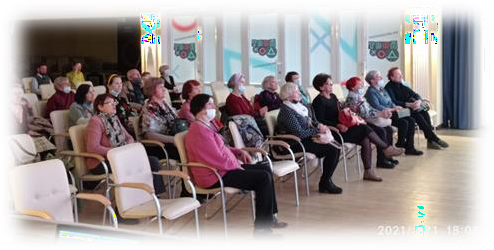 Организовано 8 экскурсий,
посещение 36 концертов, 5
спектаклей, 2 выставки
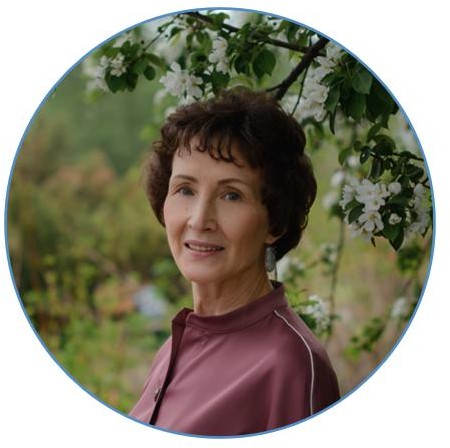 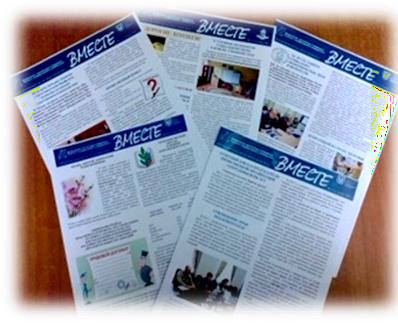 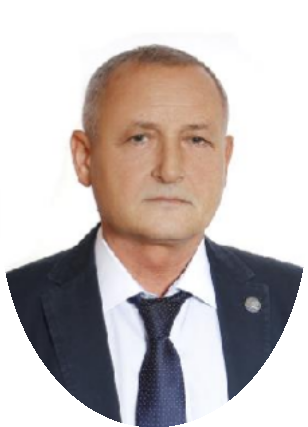 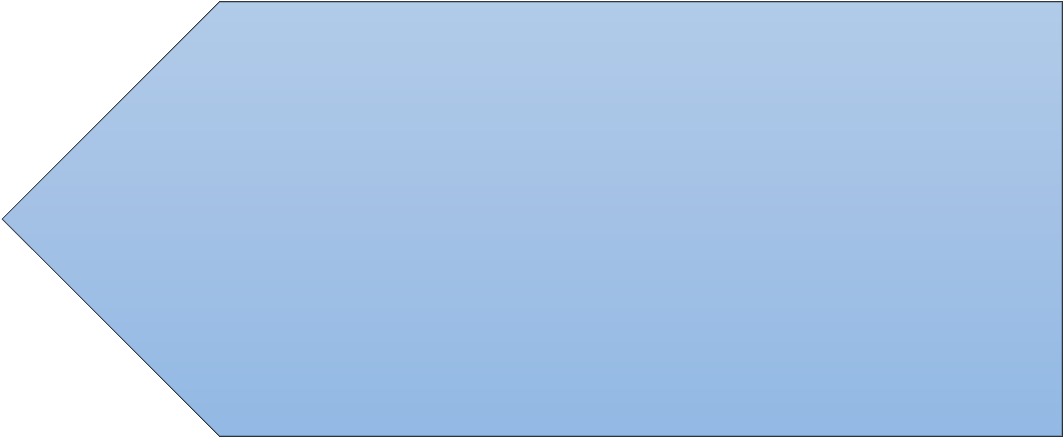 Комиссия 
по организационно- массовой работе 
председатель  - Постол Владимир Иванович
При поддержке комиссии по информационной работе
Председатель - Алексеева Мария
Ивановна
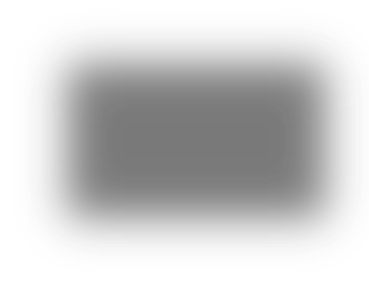 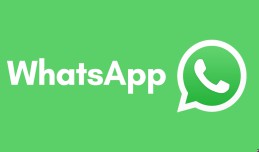 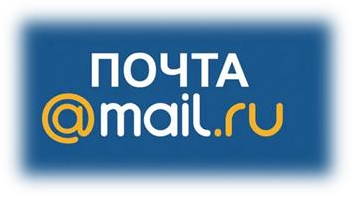 Огромную различных профкома
работу	при	подготовке	к
проведению специалисты Робертовна
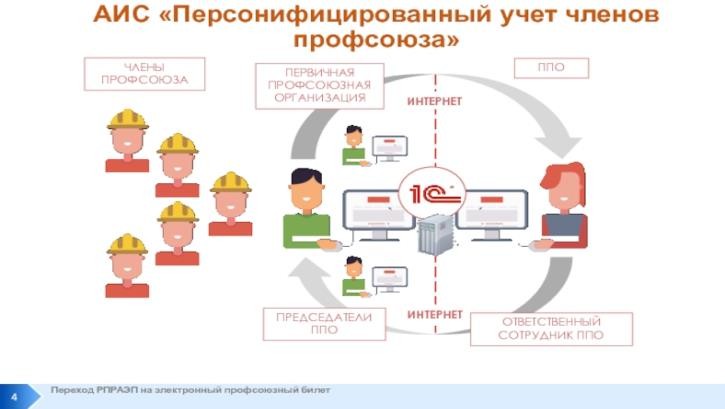 мероприятий
проводили
и	члены	комиссии	Лилия
Гулакова и Лариса Геннадьевна Гончарова
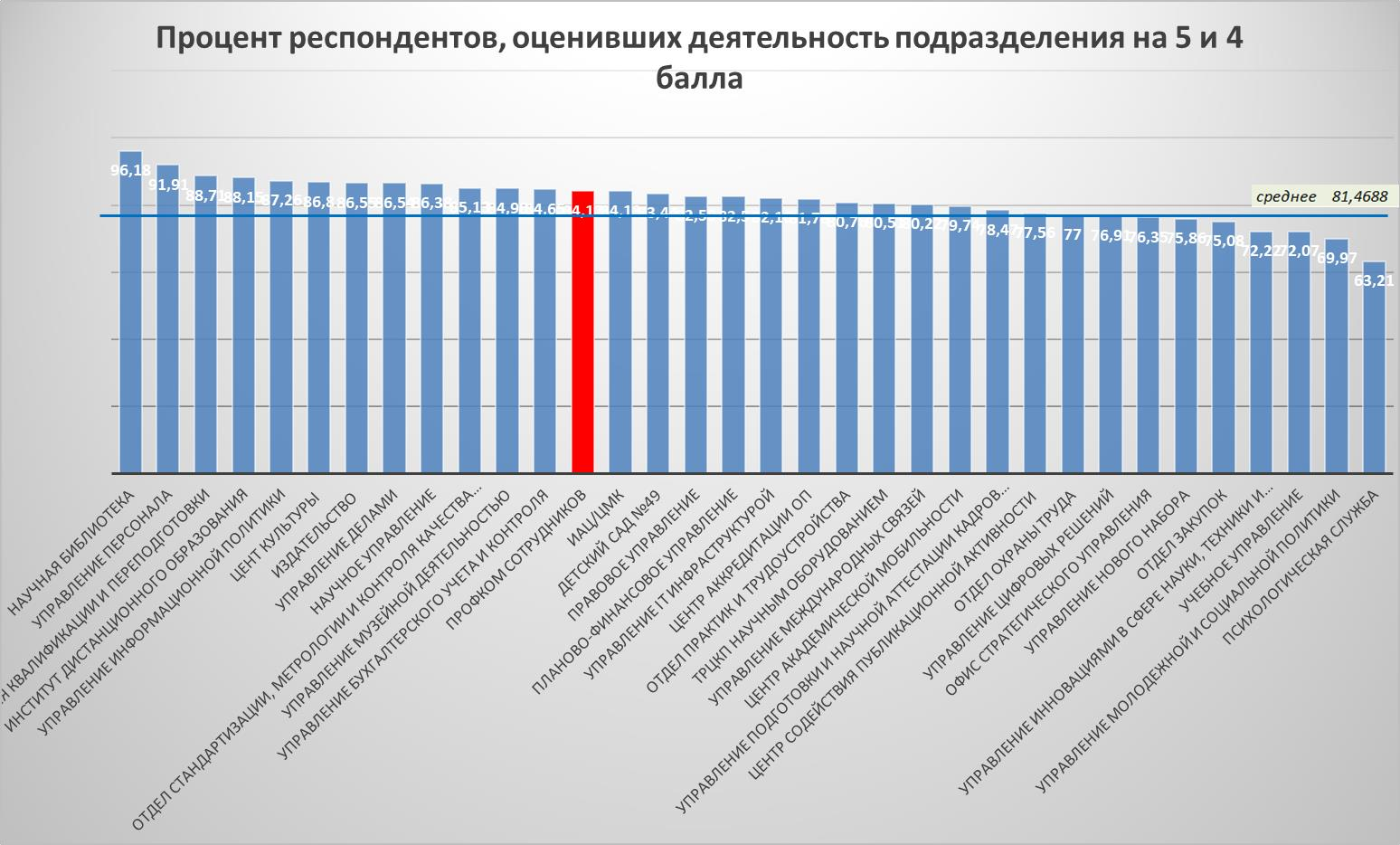 18
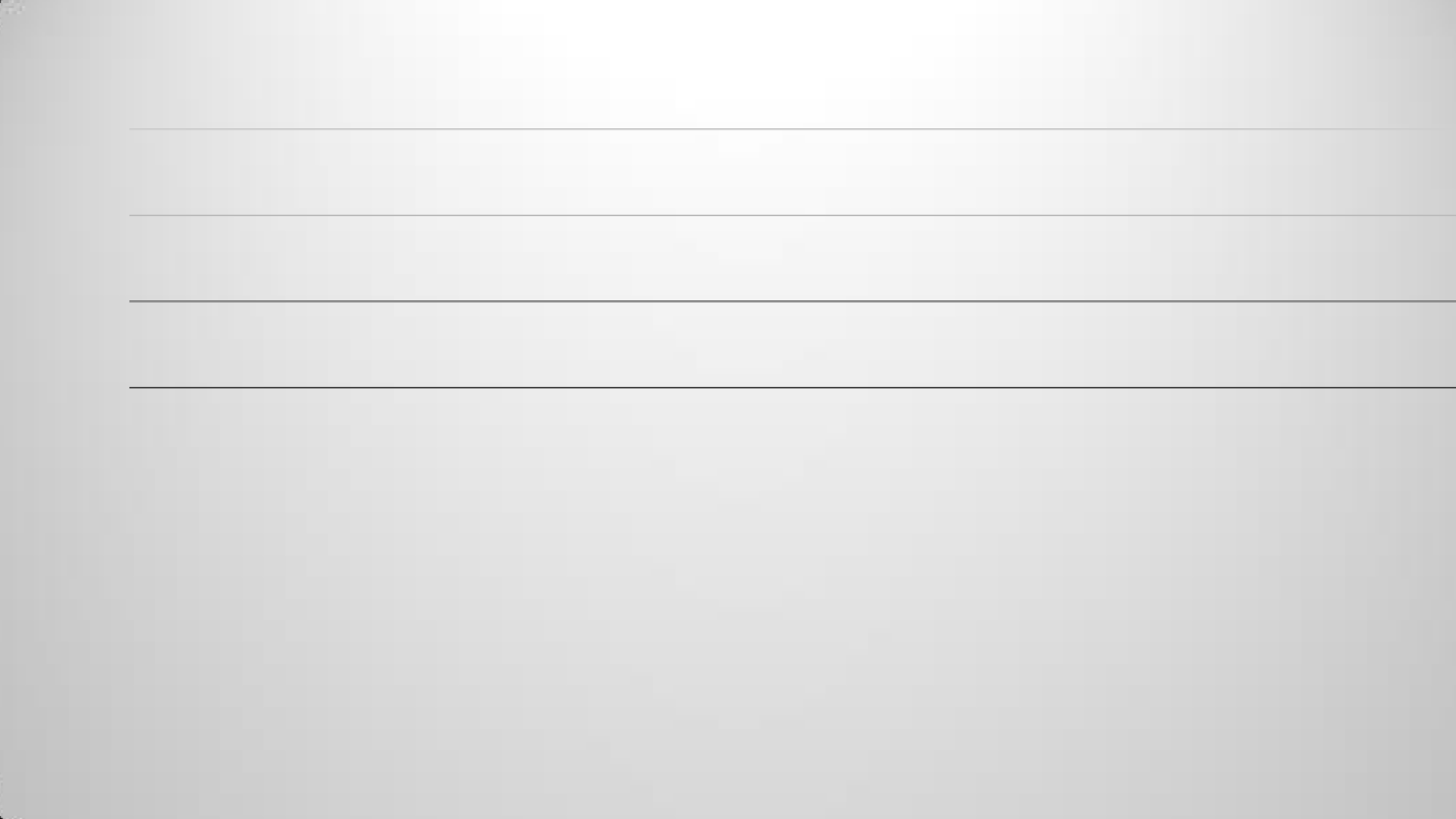 Процент респондентов, оценивших деятельность подразделения на 3 балла
17,2617,76 18,118,13
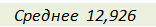 16,93
16,32
15,7215,79
14,0514,2914,7514,91
13,2813,6613,82
11,5511,61 11,8 11,912,44
10,2810,2910,6310,7710,8311,2511,2811,33
10,09
9,03 9,27
6,32

3,27
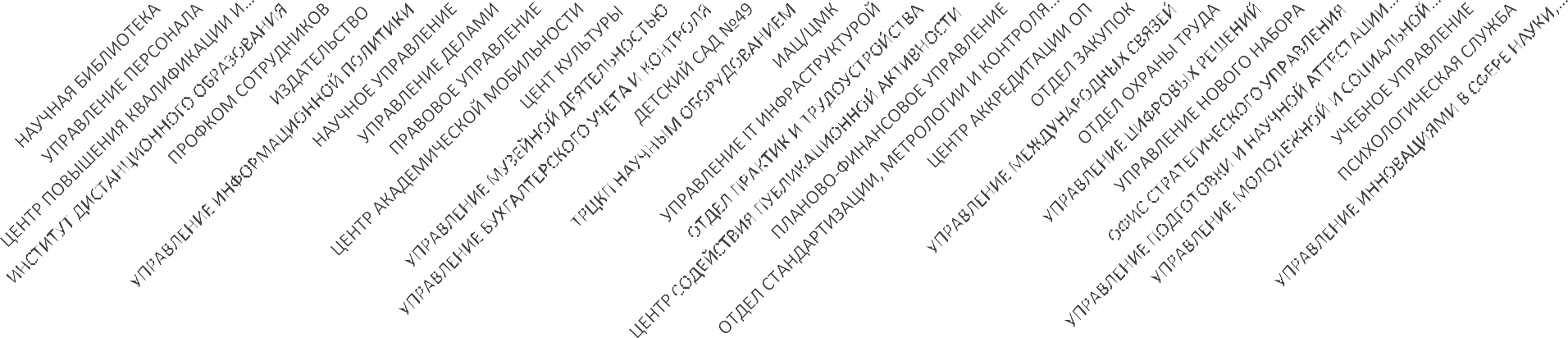 19
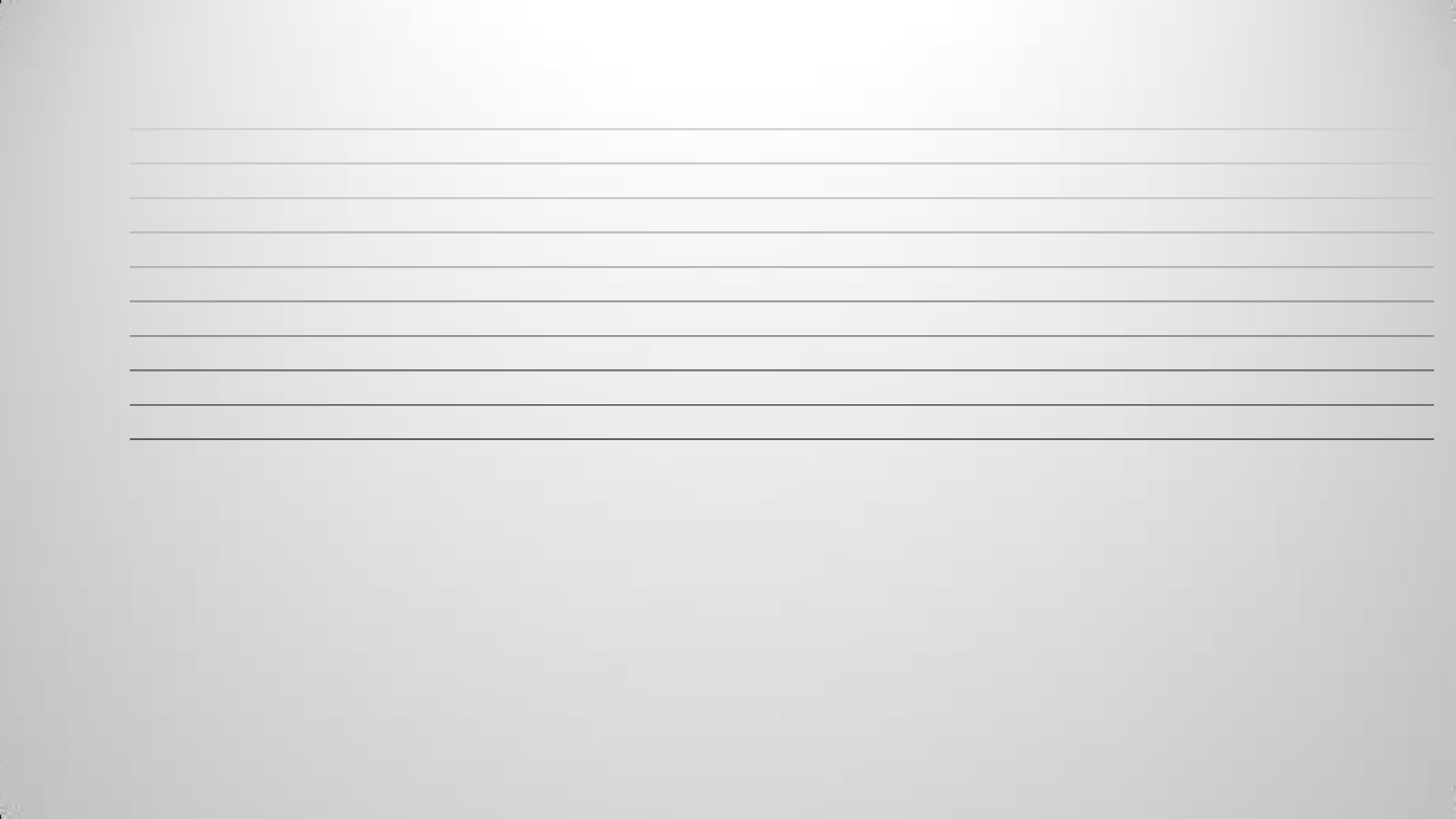 Процент респондентов, оценивших деятельность подразделения на 2 и 1 балл
18,61
12,57
9,8210,18
5,91
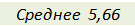 9
8,79
7,03 7,04 7,41 7,6 7,69 7,93
6,8
5,96
5,86
4,26 4,88 5,1
2,99 3,37 3,53 3,57 3,68 3,95 3,95
0,41 0,82 1,76 1,91 2,09 2,46 2,72 2,87
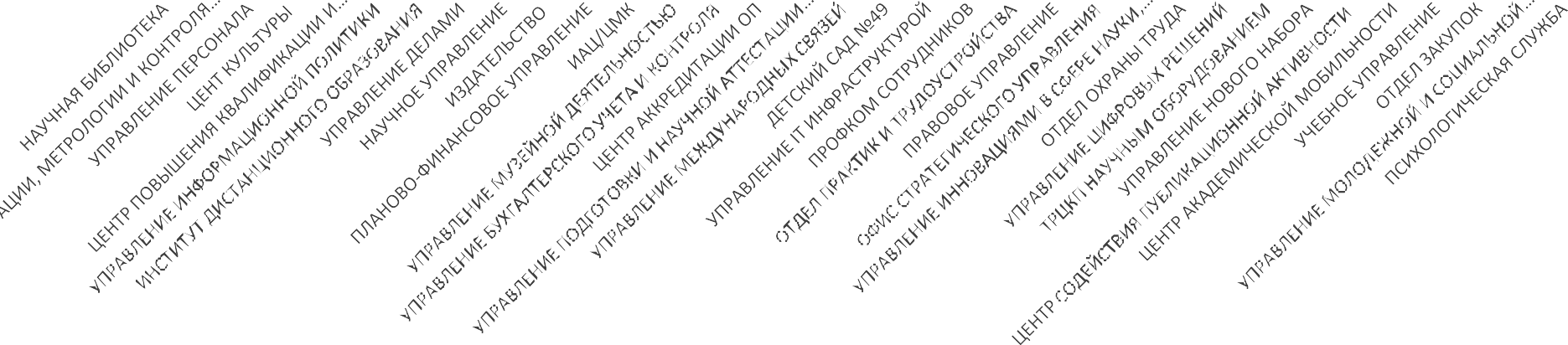 20
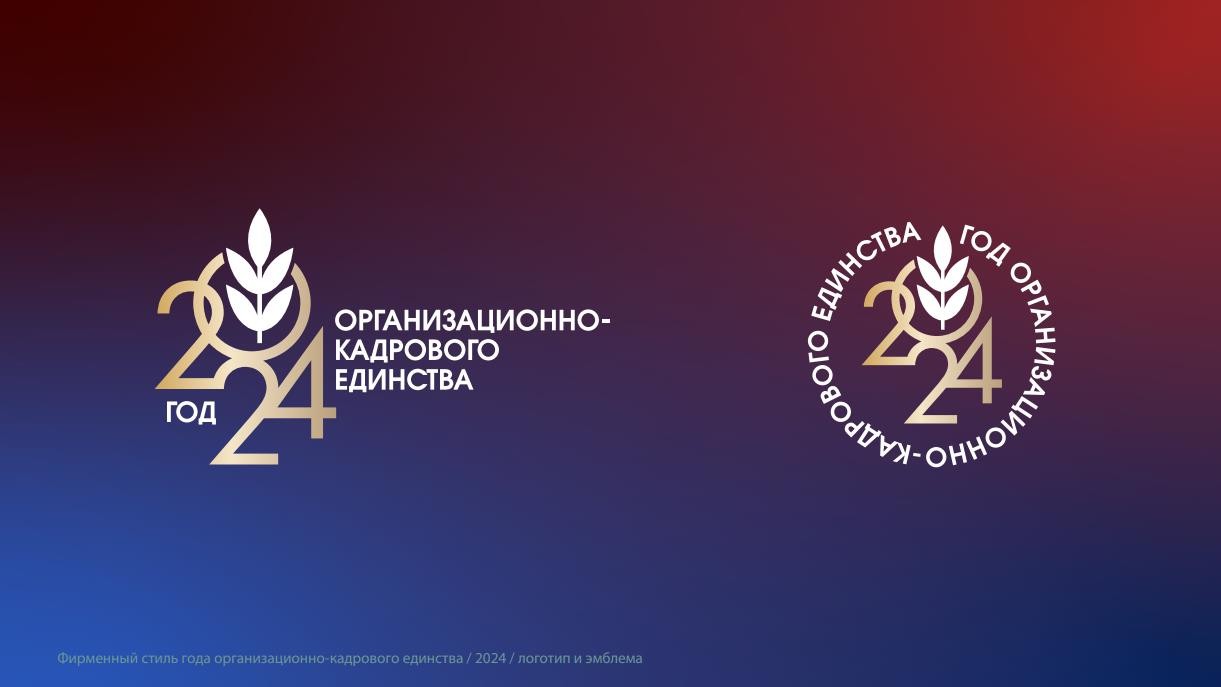